Отчет о реализации гражданско-патриотического воспитания
Подготовила: классный руководитель 8 класса
Яковцова Анастасия Николаевна
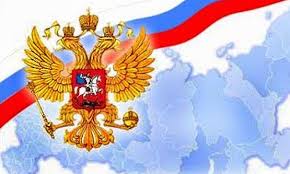 Отчет о проделанной работе
В преддверии 70-летия Великой Победы над немецко-фашистскими захватчиками, для меня, как для классного руководителя, в начале 2014-2015 учебного года приоритетным направлением в воспитательной работе стало гражданско-патриотическое воспитание обучающихся.
Система патриотического воспитания
Семьярезультаты анкетирования…
Семья результаты анкетирования…
На вопрос « Что для вас « патриотическое воспитание» были получены следующие ответы: "любовь к своей стране, в которой живет"; "прививать любовь к Родине, Отечеству"; "воспитывать уважительное отношение к стране»; "верность Отечеству, Родине"; "воспитание чувства долга перед Родиной"; "уважение молодежи к старшим"; "чтобы было культурное воспитание"; "знать основные положения Конституции, историю страны"; "занимать молодежь полезными делами"; "приучать детей к общественной жизни", "защищать свою Родину, служить в армии"; "Бережное отношение ко всему в России";  "патриотизм – что-то делать для Родины "; "Быть патриотом страны"
Учебные занятия…
Проект « Victory Day» (День Победы)
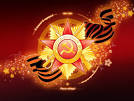 Классные часы
Запланированных к 20.03.2015 году – 28;
Проведенных – 25 ( два праздничных дня, 1 совещание по ЕГЭ)
Из них на гражданско-патриотическое воспитание – 13
1 направление: судьбы, достижения, подвиги…
Такие классные часы как :
« Сергий Радонежский – отец России»;
 « Город замечательных людей: судьбы, достижения, подвиги»;
 « Слава русскому воинству»
2 направление: культура и единство нашей страны
Следующая серия классных часов была непосредственно посвящена культуре и народному единству нашей страны:
« Мой дом – моя страна»;
 « Год культуры в России»;
 « День народного единства». 
« Крым: долгий путь ДОМОЙ»
3 направление: закон на нашей земле…
Деловая игра «Закон на нашей Земле»
Основной закон моей страны
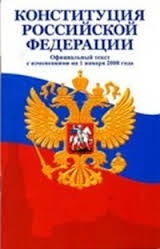 Соцопрос « Права и обязанности в РФ»
Какие, на ваш взгляд, три самые важные проблемы стоят перед человеком в России?
Как вы считаете, что важнее: исполнять свои обязанности или требовать соблюдения своих прав? Укажите вариант ответа:  
1)исполнять свои обязанности; 
2)требовать соблюдения своих прав; 
3) и то и другое одинаково важно; 
4) другое…
Какие права и обязанности человека наиболее важны? Для вас и вашей семьи; для школы.
Как вы считаете, исполняют ли свои обязанности граждане России? Укажите один из вариантов ответа:
        1)исполняются всегда или почти всегда;
 2) чаще всего исполняются;
 3) редко исполняются;
 4) не исполняются никогда или почти никогда.
Кто и какие обязанности не соблюдает в России?
Соблюдаются ли, на ваш взгляд, права человека в России?
Какие права нарушаются чаще всего и кем они нарушаются?
Куда бы Вы обратились в случае нарушения Ваших прав?
4 НАПРАВЛЕНИЕ: « Мы перед памятью в долгу» …
Это серия классных часов, приуроченная к 70-летию Великой Отечественной Войны. 

Данные занятия построены хронологическим образом. И уже проведены классный час  « Цена Победы» , который предусматривал расширение представлений детей о ВОВ и формировал уважение к воинским святыням,  и « Чтобы помнили: как начиналась Великая Отечественная Война» с показом отрывков из программы « Война: первые четыре часа»
Наша ежегодная работа….
Обучающиеся 8 класса – постоянные участники акций…
Посещаем ветеранов…
Участвуем в акции « Аллея Памяти»
Облагораживаем памятник бойцам 121-Краснознаменной рыльско-киевской орденов Суворова и Б.Хмельницкого стрелковой дивизии
Никто не забыт, ничто не забыто…
Никто не забыт, ничто не забыто…
Посещаем ветеранов…
Посещаем ветеранов…
Сажаем деревья…
Сажаем деревья…
Убираем территорию района…
Недочеты в работе…
Слабое сотрудничество с семьей
Приглашение на отдельные мероприятия представителей службы системы профилактики ( инспектора по делам несовершеннолетних М.М. Чечко)
Приглашение на праздник, посвященный светлому празднику Пасха настоятеля Покровского храма отца Михаила
Хотелось бы посетить краеведческий музей и мероприятия, проводимые  для школьников в детской районной библиотеке.
Спасибо за внимание…